1
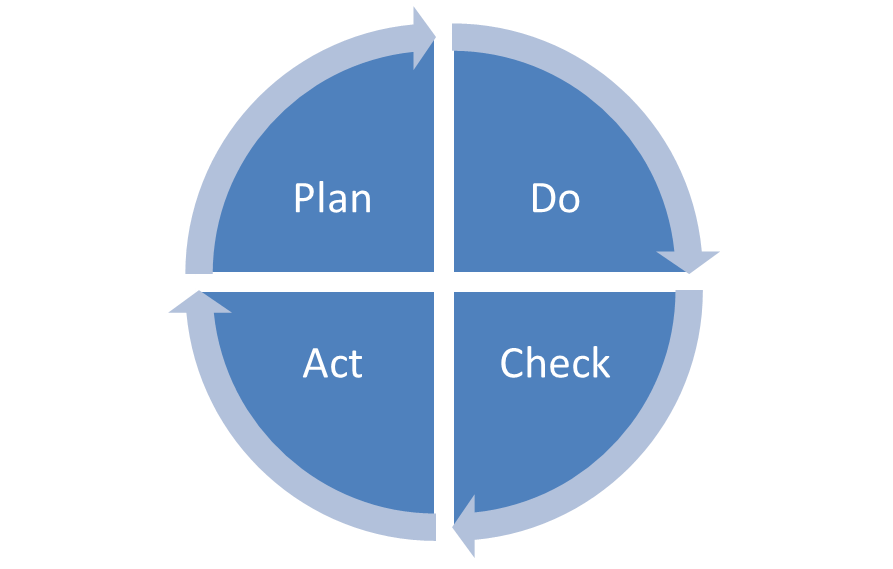 PDCA
Frågor för att komma framåt.
Börja definiera området
Ett konkret exempel
Vad hände? Hur blev det så?
Varför? 
Hur säkerställer vi att det positiva händer igen? Hur undviker vi att det negativa händer igen?
Identifiera vilken funktion/linje som kan hantera detta?
Identifiera vilket arbetssätt/system/dokument som behöver förändras.
2
Gruppindelning
Erfarenhetsåterföring
Strategier
Strategier
Dispenser
Leveranser
Kalkyler
Verktygsstöd
[Speaker Notes: Ledare/Facilitator i varje grupp är fetstil.]
3
Gruppindelning
Leveranser
Parallellism
TKI-styrning
Erfarenhetsåterföring
Byggbarhet, Processer, Krav
4
Erfarenhetsåterföring
Varje grupp får ett ämnesområde att börja med.
Presentationsrunda.
Anteckna tankar och erfarenheter.
Klara? Välj nytt ämne att diskutera – helt fritt.
Återsamling 11.00
Presentera er viktigaste erfarenhet på blädderblock
[Speaker Notes: Utse ledare, tidtagare och sekreterare i varje grupp]